Toán
NHÂN VỚI SỐ CÓ 
BA CHỮ SỐ 
(tiếp theo)
NHÂN VỚI SỐ CÓ 
BA CHỮ SỐ 
(tiếp theo)
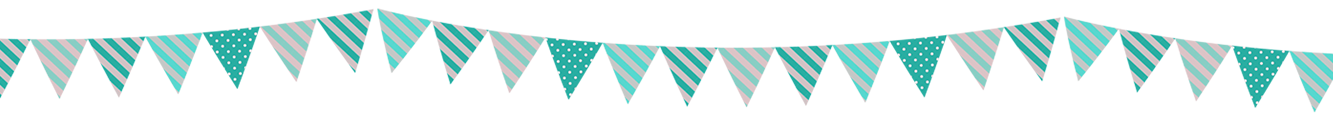 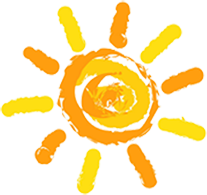 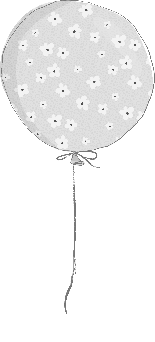 Khởi động
Khởi động
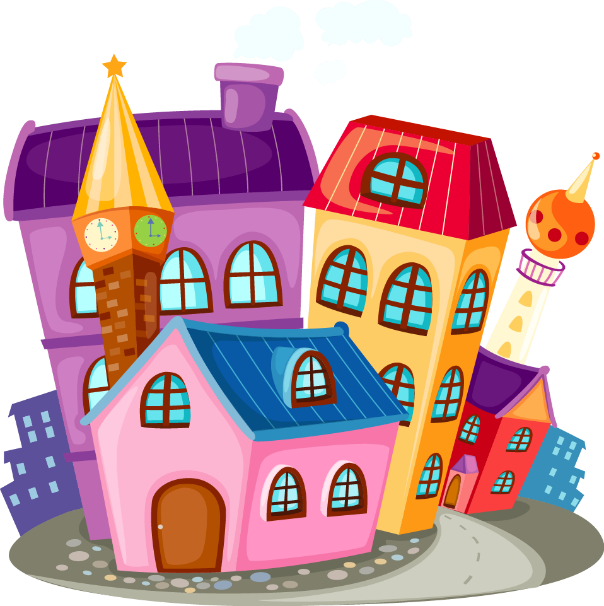 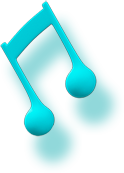 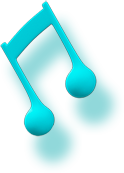 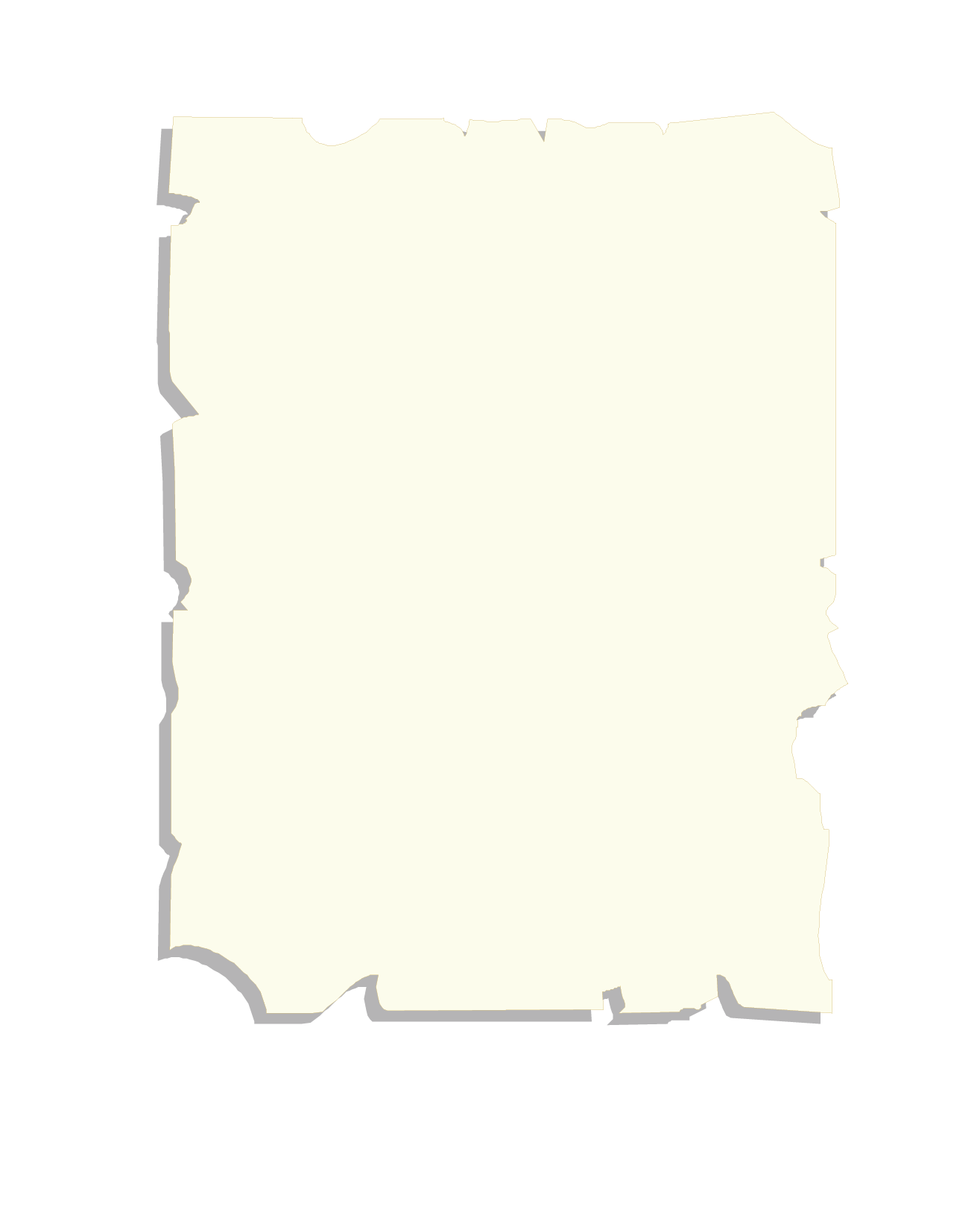 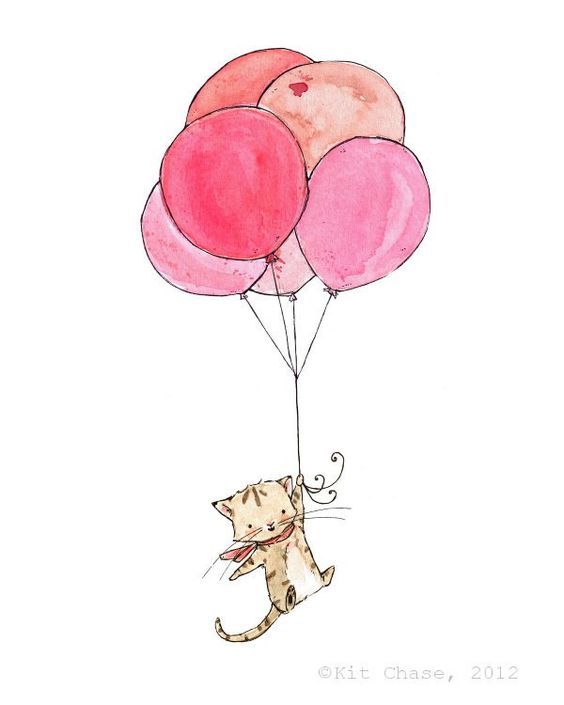 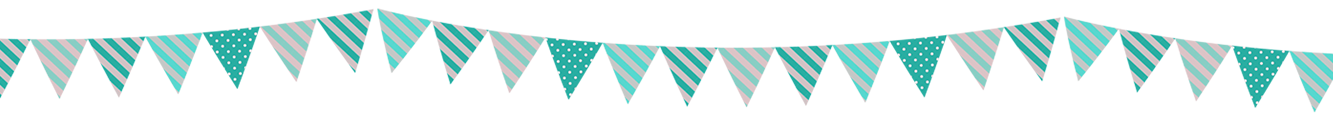 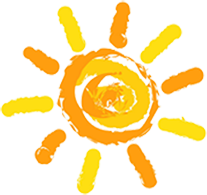 Đặt tính rồi tính:
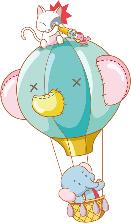 x
258
203
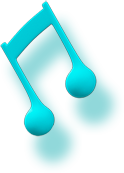 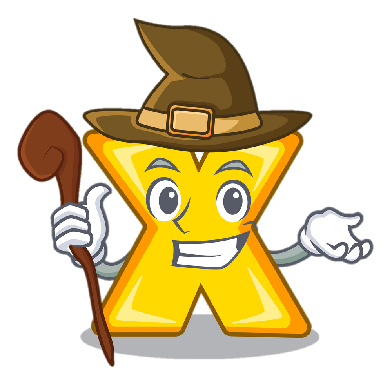 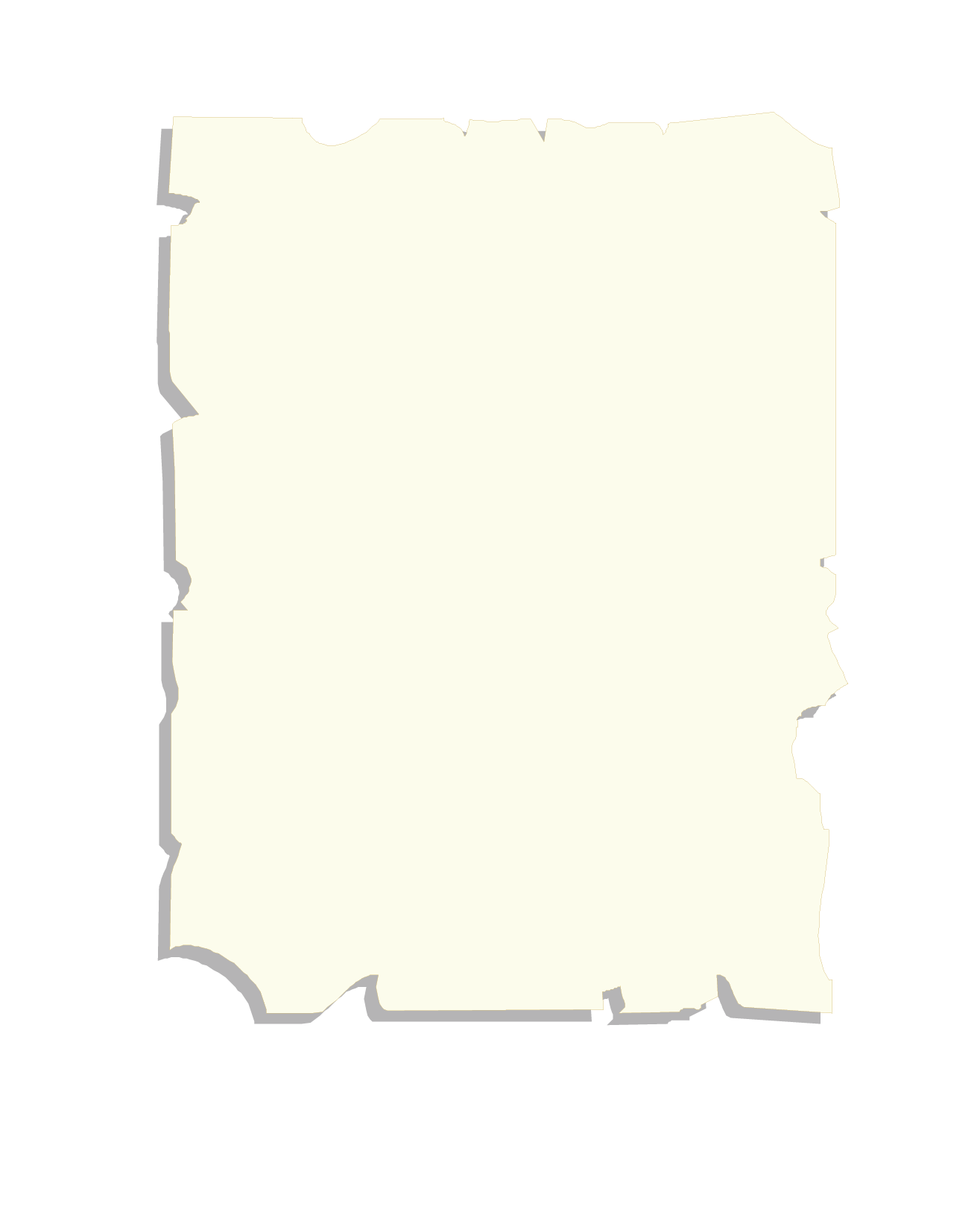 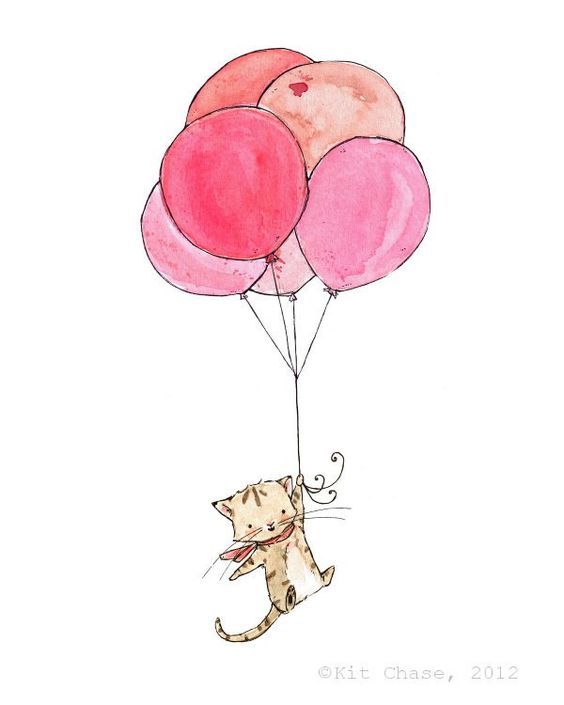 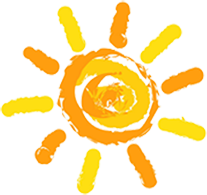 258
x
0
203
2
3
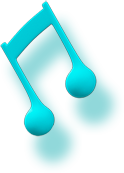 774
000
516
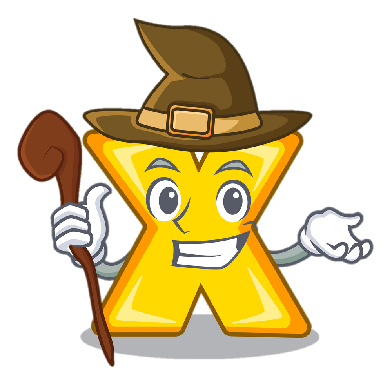 52374
258 x 203 = 52 374
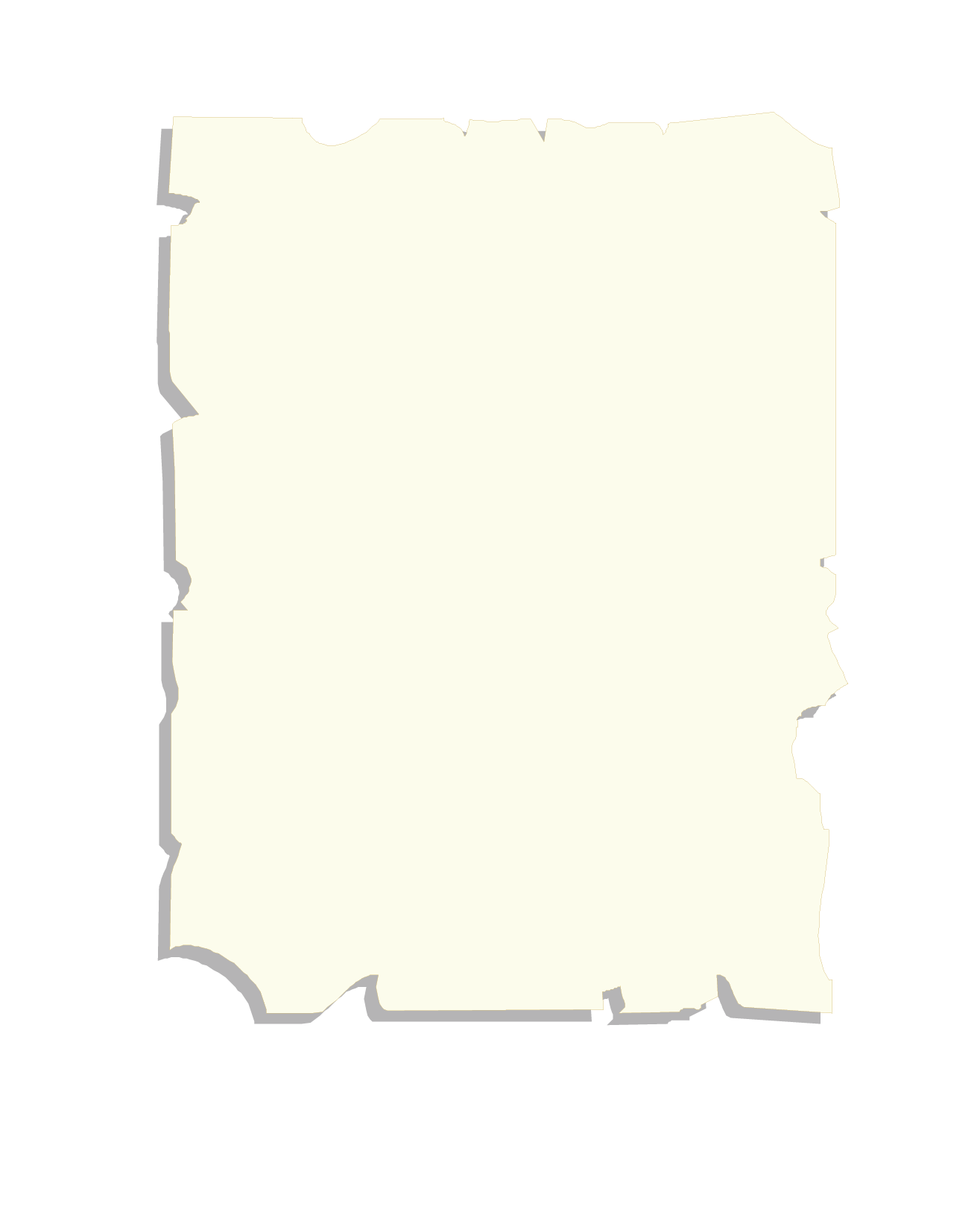 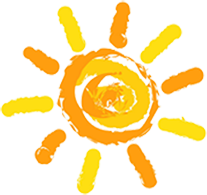 258
* Tích riêng thứ hai toàn gồm những chữ số 0.
x
Tích riêng thứ hai có gì đặc biệt?
203
774
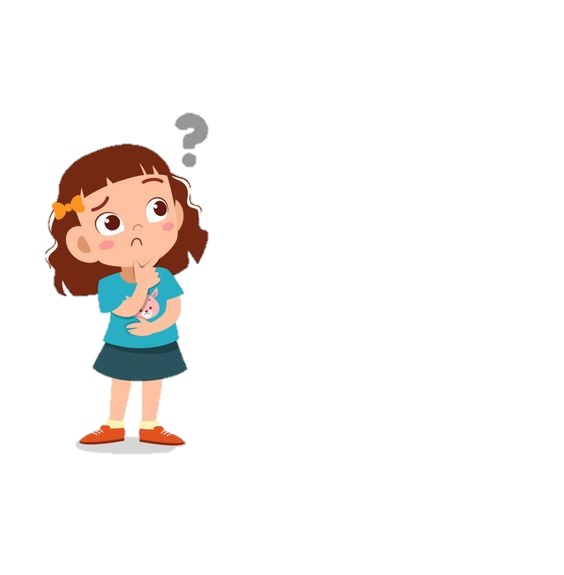 Khám phá
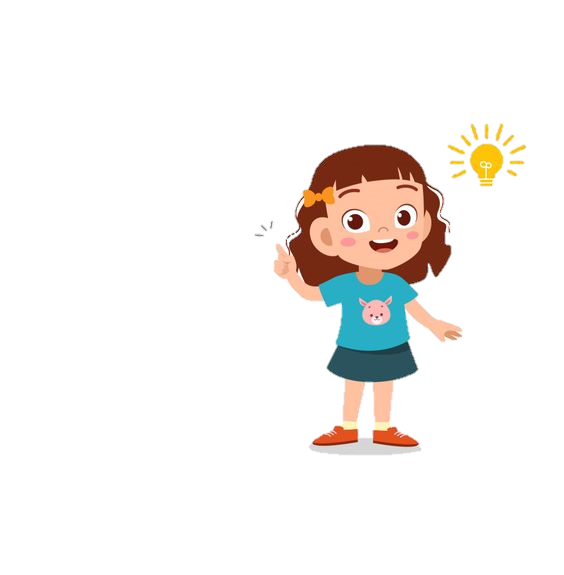 Không ảnh hưởng đến việc cộng các tích riêng.
000
516
Bỏ bớt tích riêng này.
52374
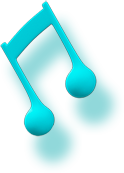 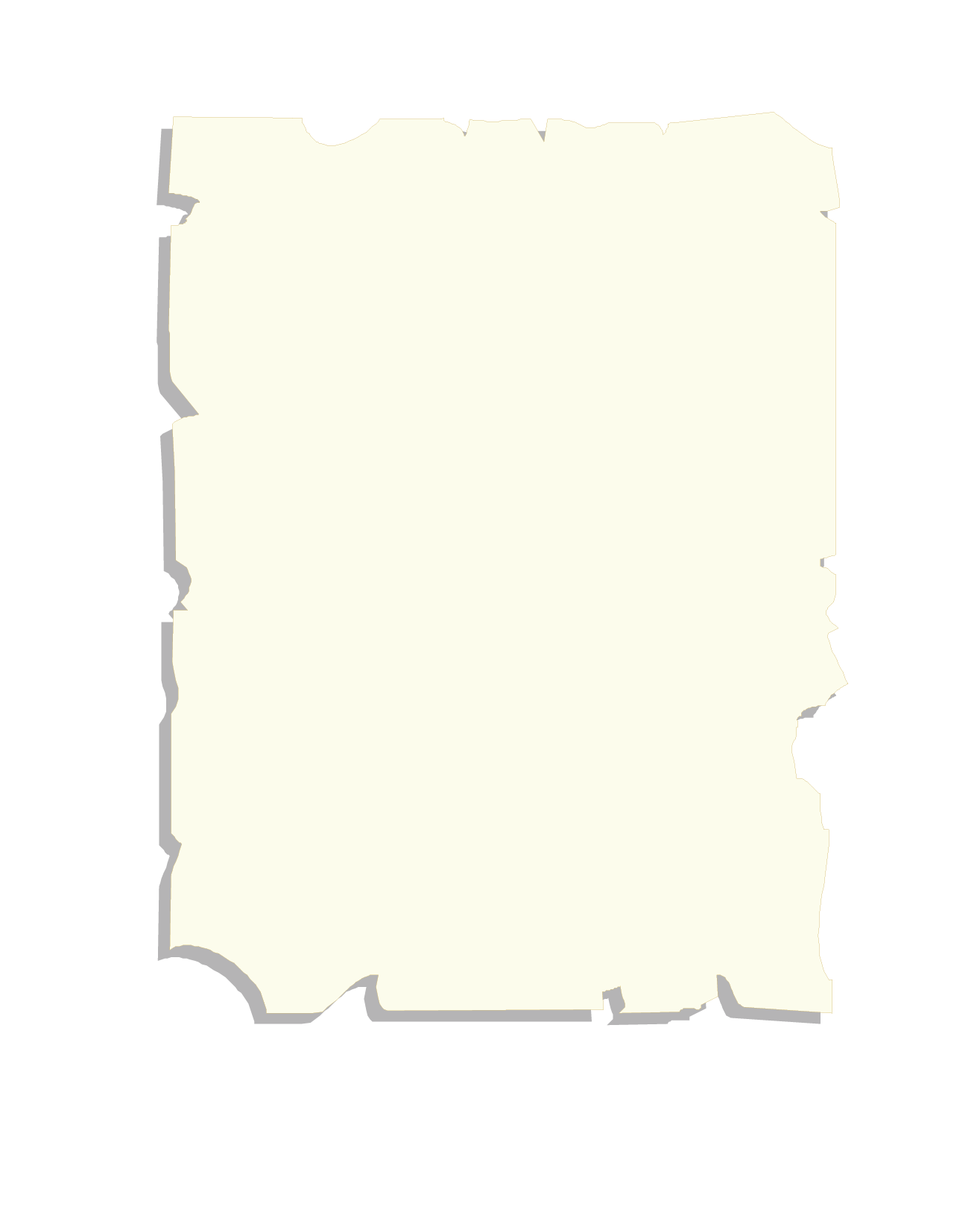 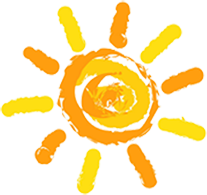 * Tích riêng thứ hai toàn gồm những chữ số 0.
258
x
203
* Bỏ bớt tích riêng thứ hai.
774
Tích riêng thứ ba phải lùi sang trái hai cột so với tích riêng 
thứ nhất.
Lưu ý:
516
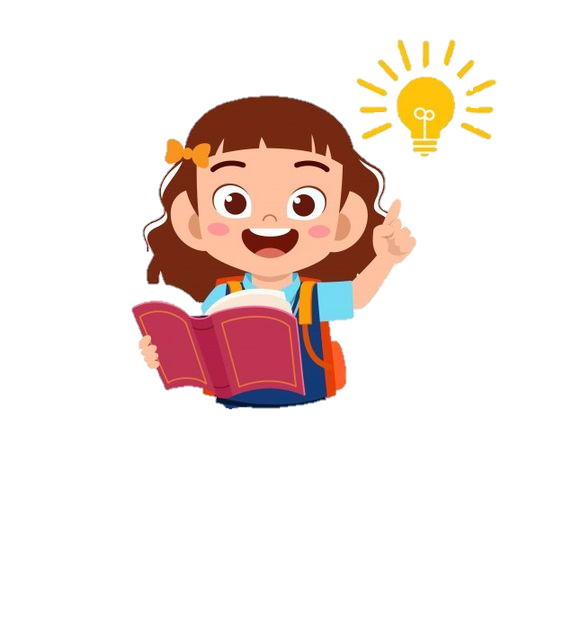 52374
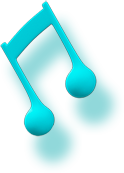 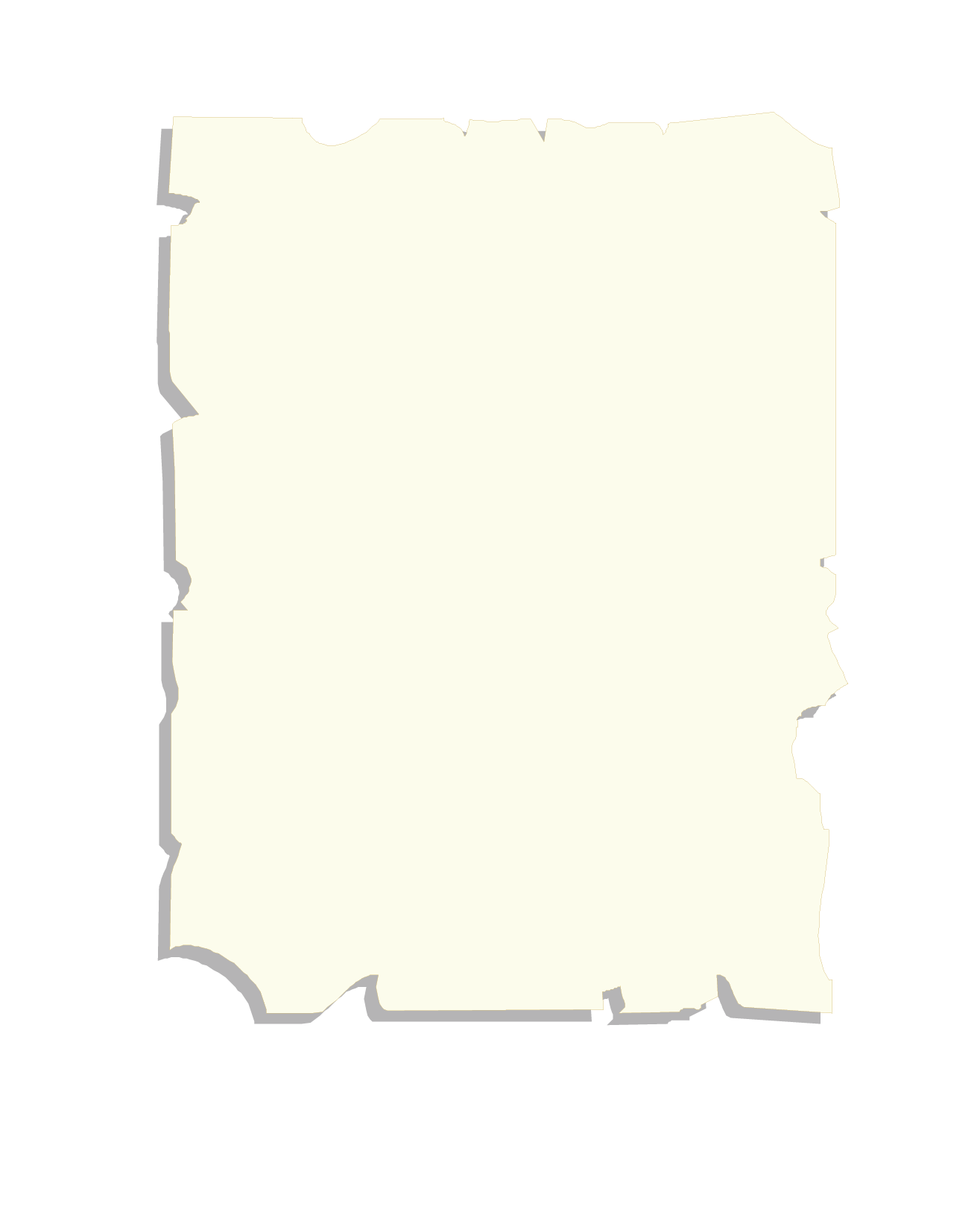 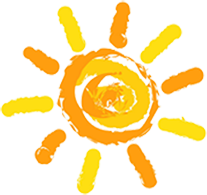 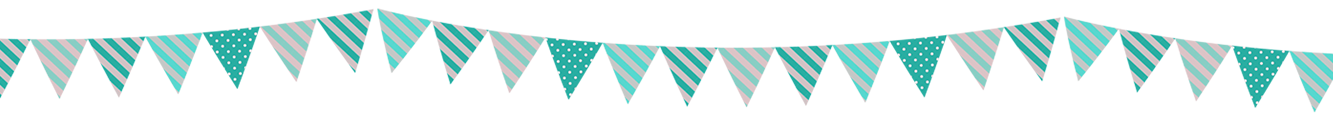 - Tìm tích riêng thứ nhất.
- Tìm tích riêng thứ ba. 
   Tích riêng thứ ba viết lùi sang bên trái hai cột so với tích riêng thứ nhất.
- Cộng các tích riêng lại.
Khi thực hiện phép nhân số với số có ba chữ số mà thừa số thứ hai có chữ số 0 ở hàng chục, ta làm thế nào?
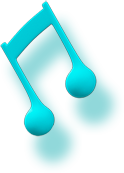 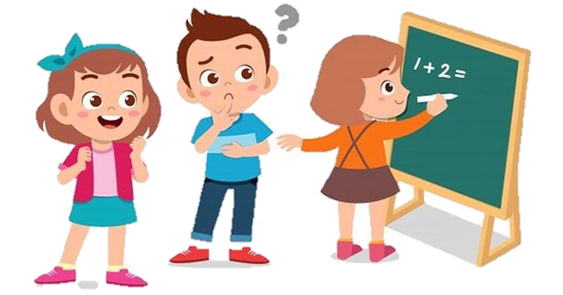 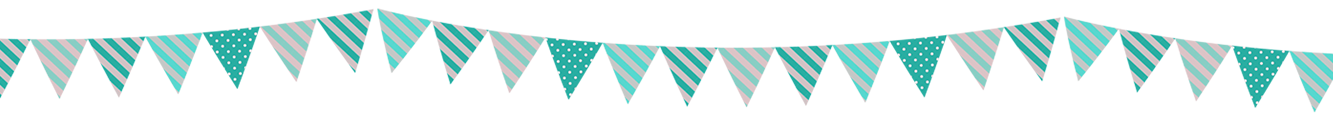 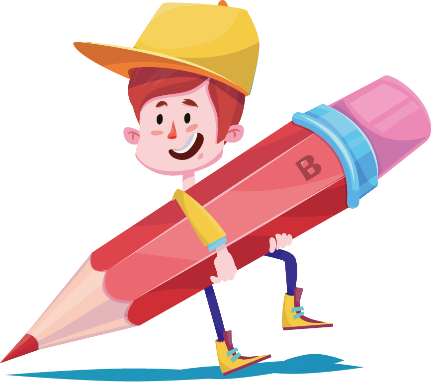 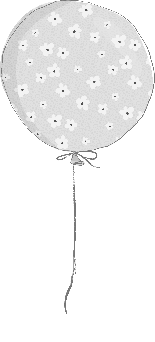 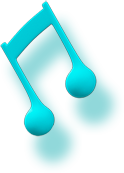 Luyện tập
Luyện tập
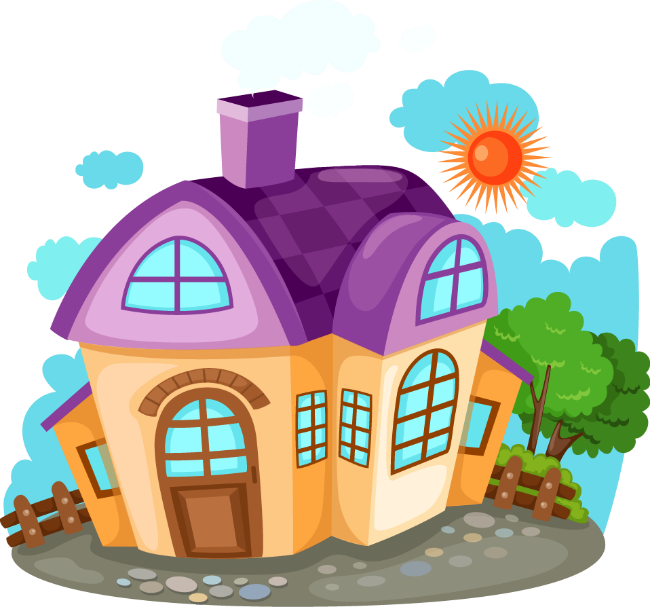 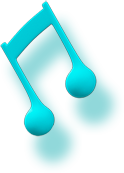 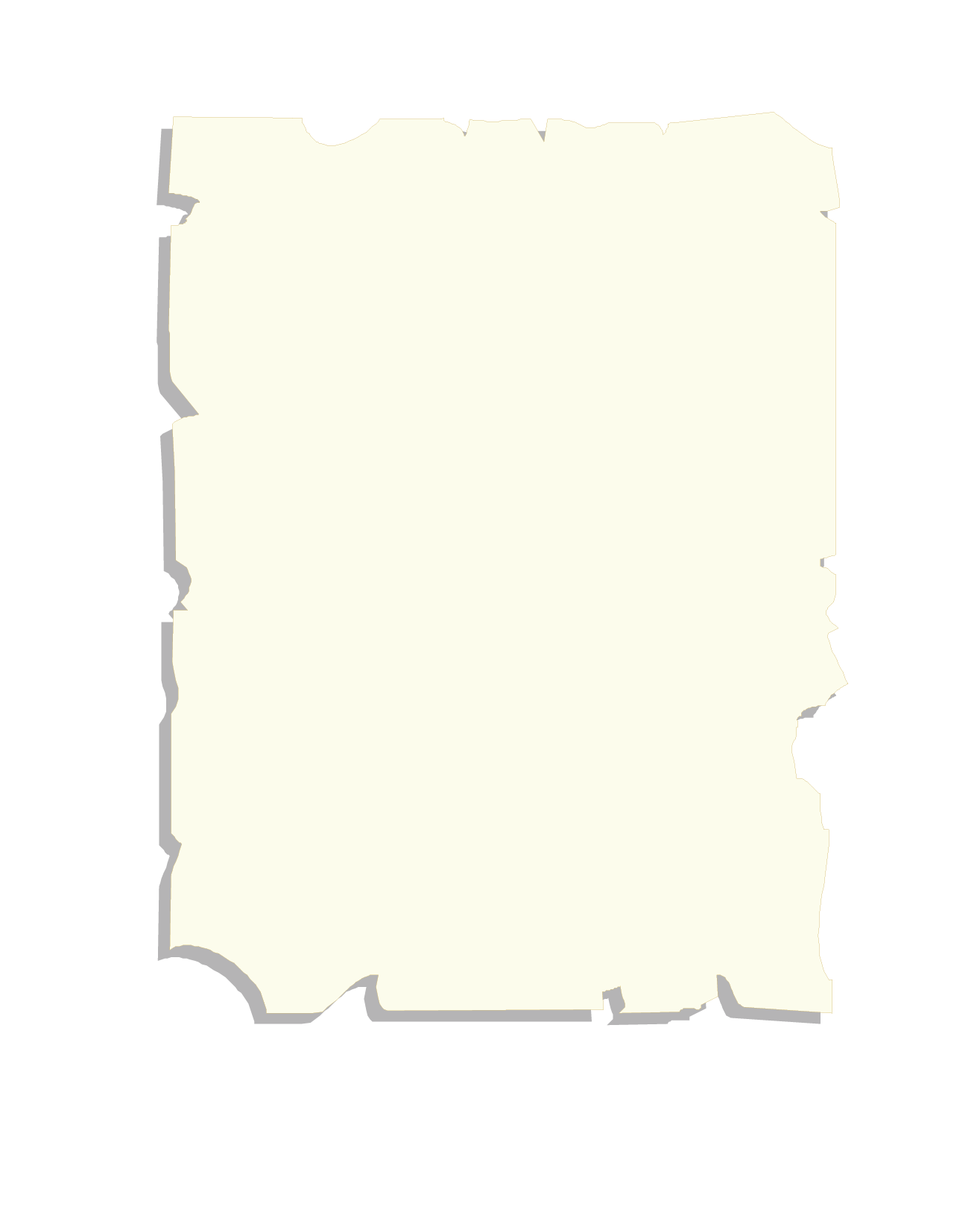 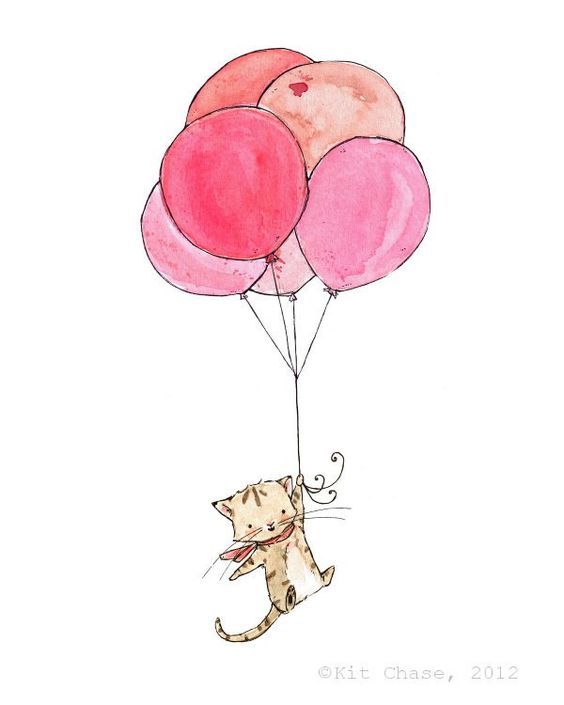 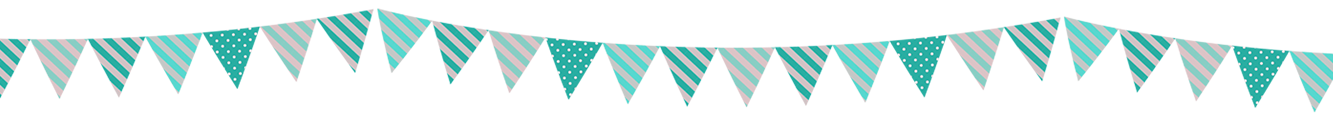 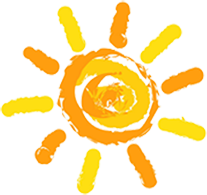 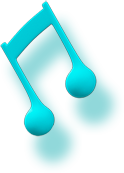 01
b) 308 x 563
a) 523 x 305
Đặt tính rồi tính:
c) 1 309 x 202
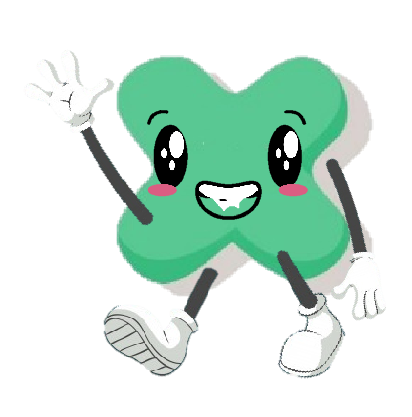 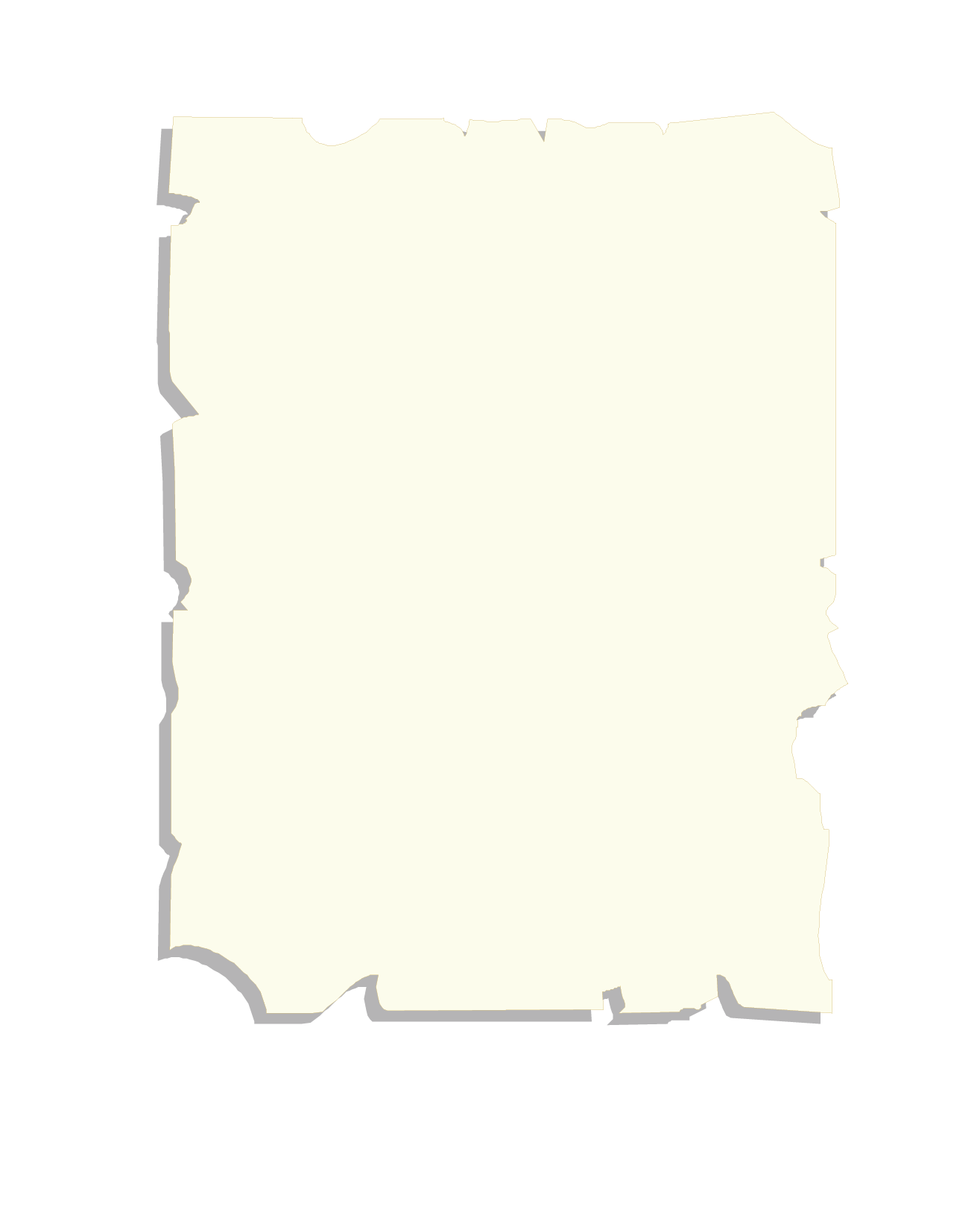 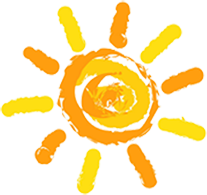 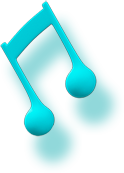 01
Đặt tính rồi tính:
c)  1 309
a)  523
b)  308
x
x
x
202
2
0
2
5
6
563
3
305
5
0
3
924
2618
2615
1848
2618
1569
1540
159515
264418
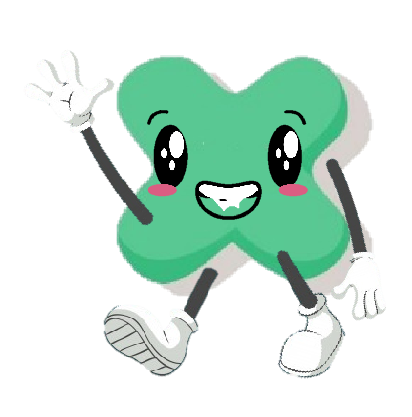 173404
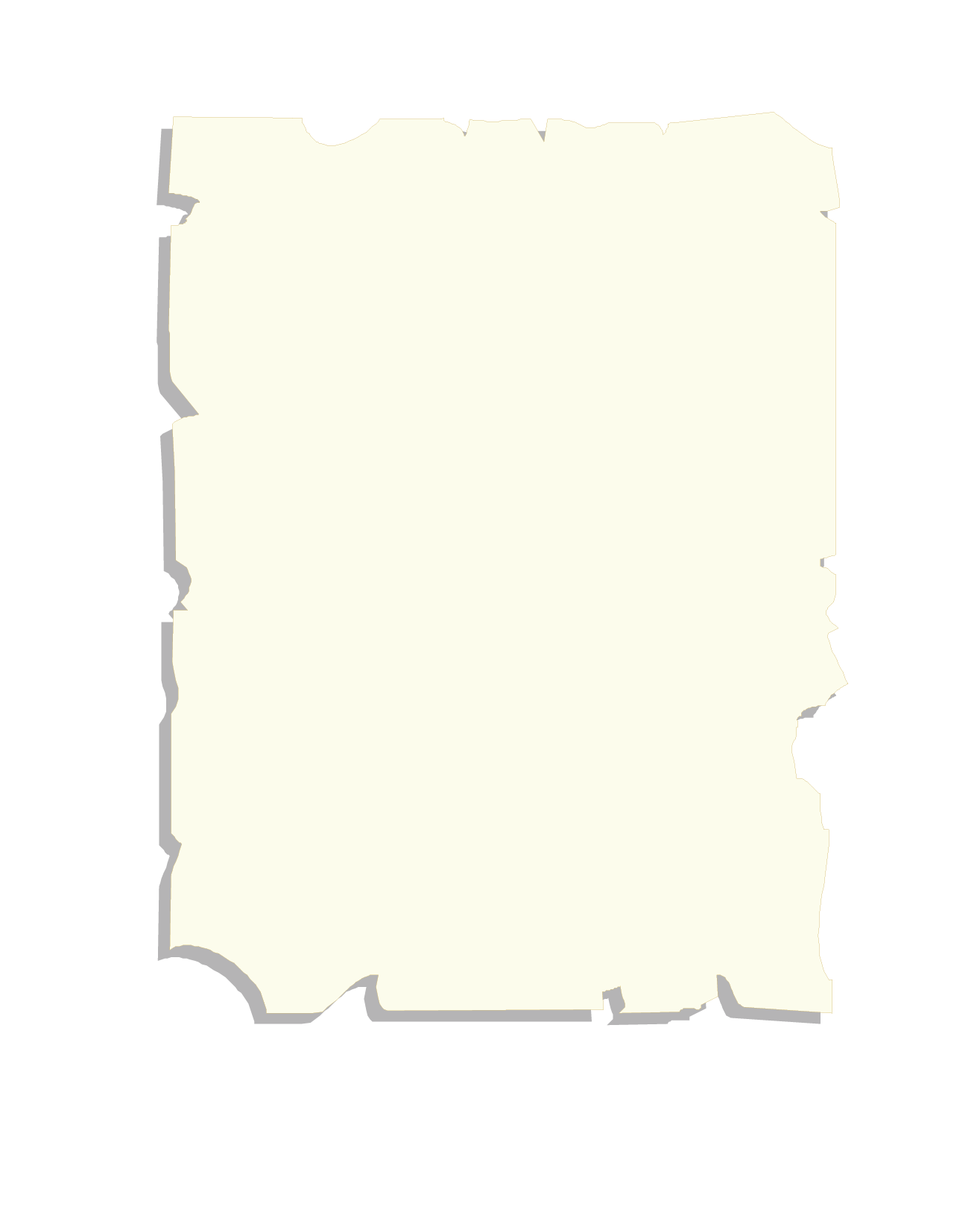 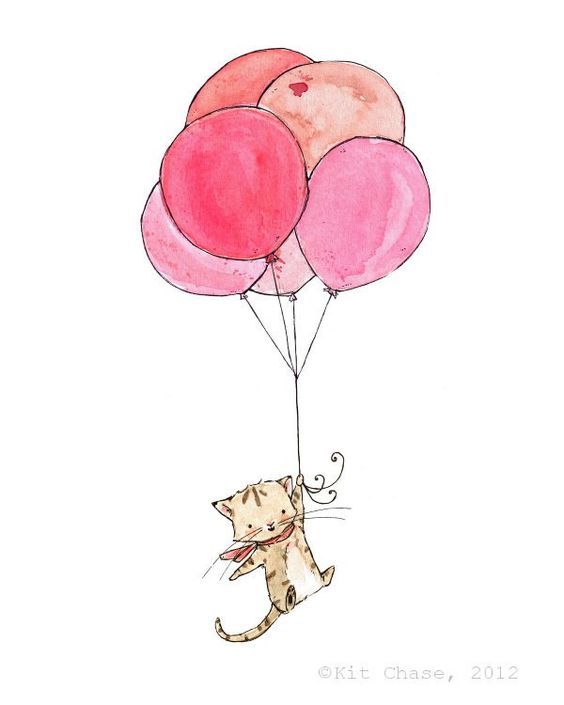 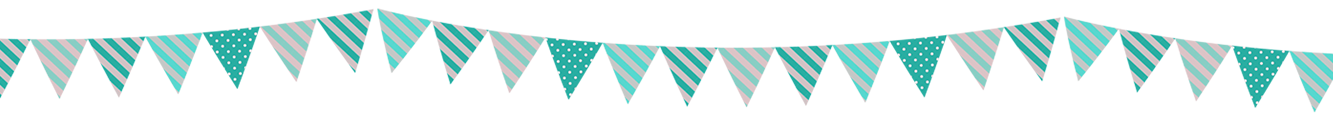 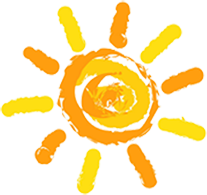 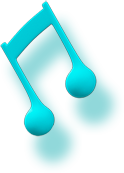 02
Đúng ghi Đ, sai ghi S
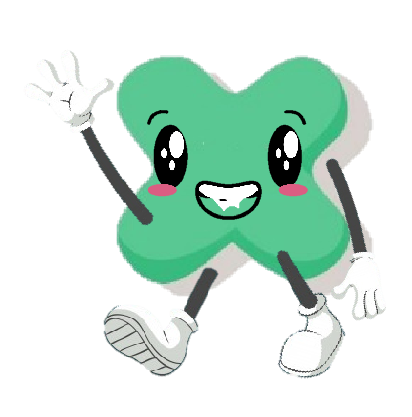 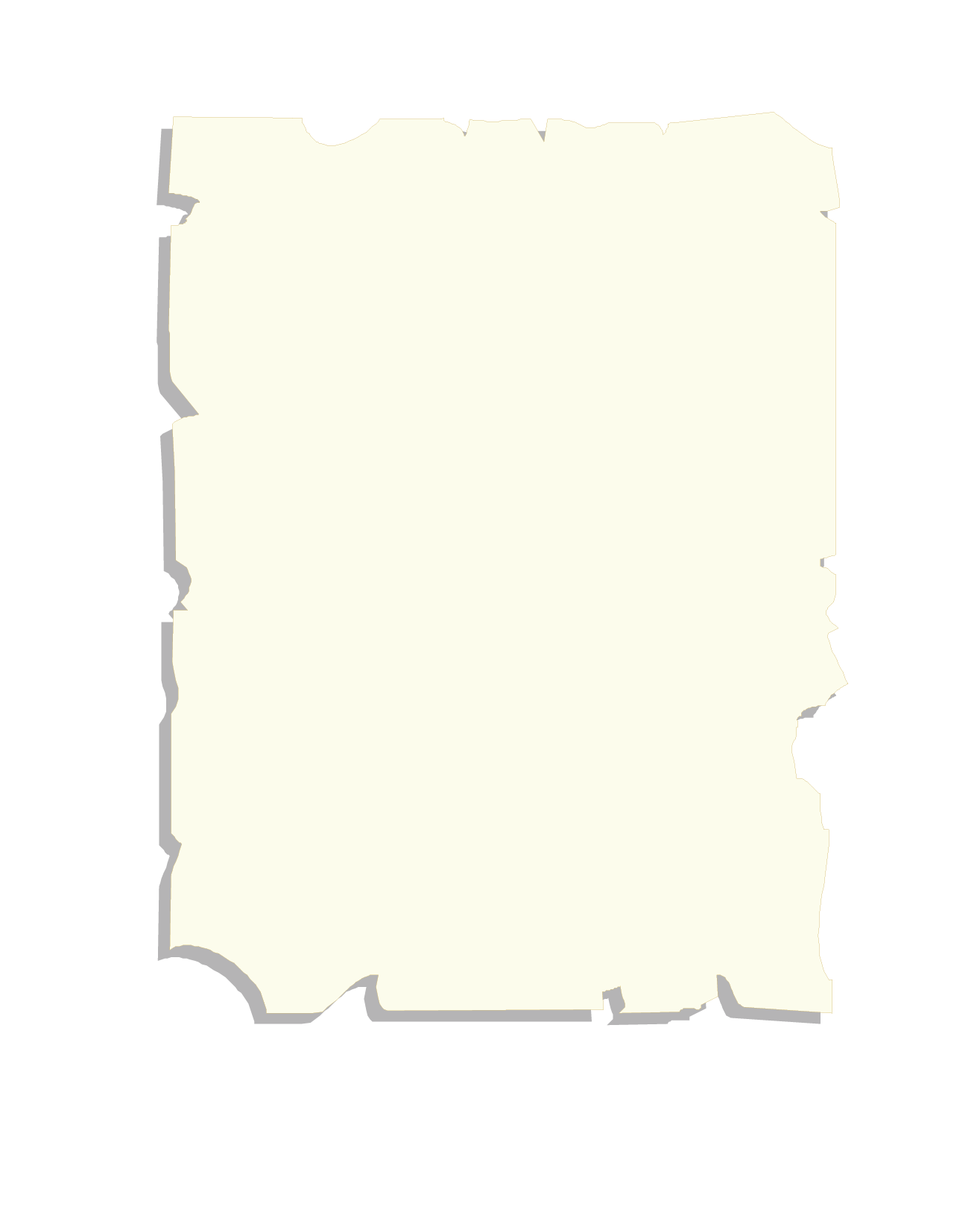 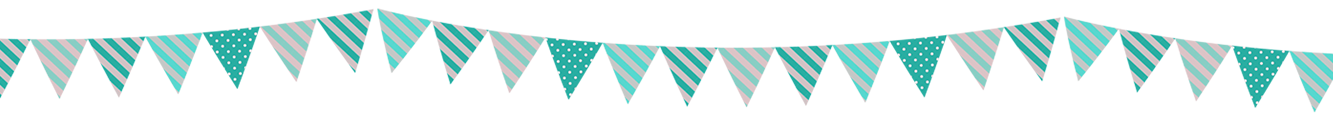 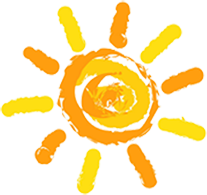 02
Đúng ghi Đ, sai ghi S
456
x
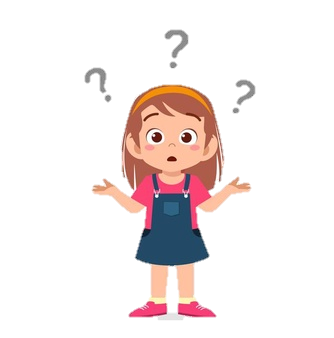 s
0
203
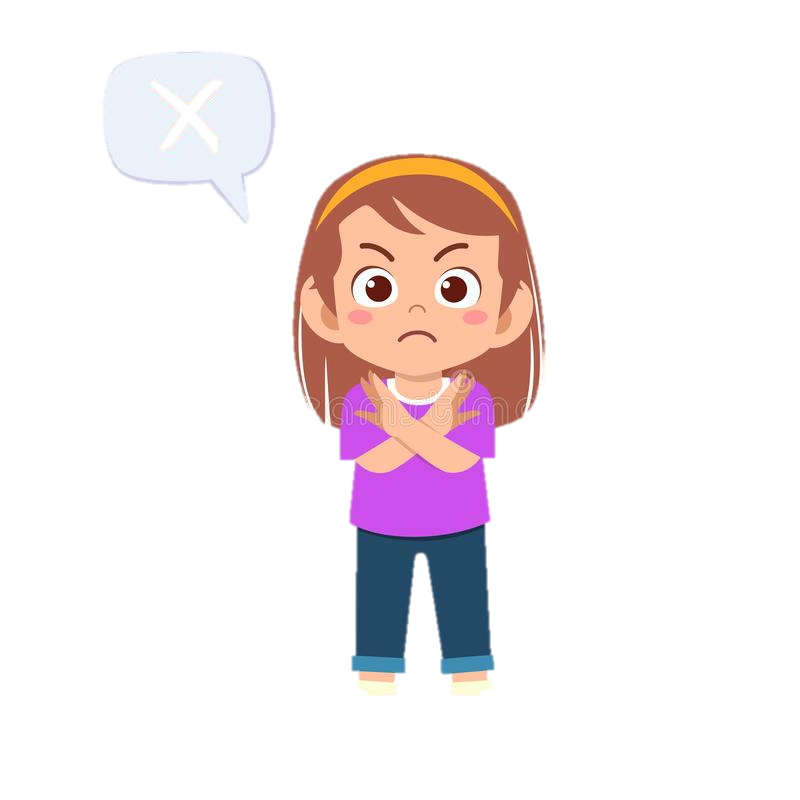 1368
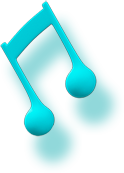 912
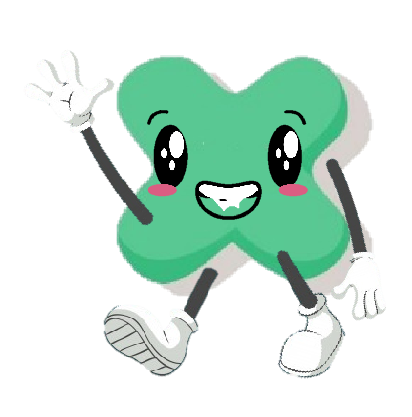 2280
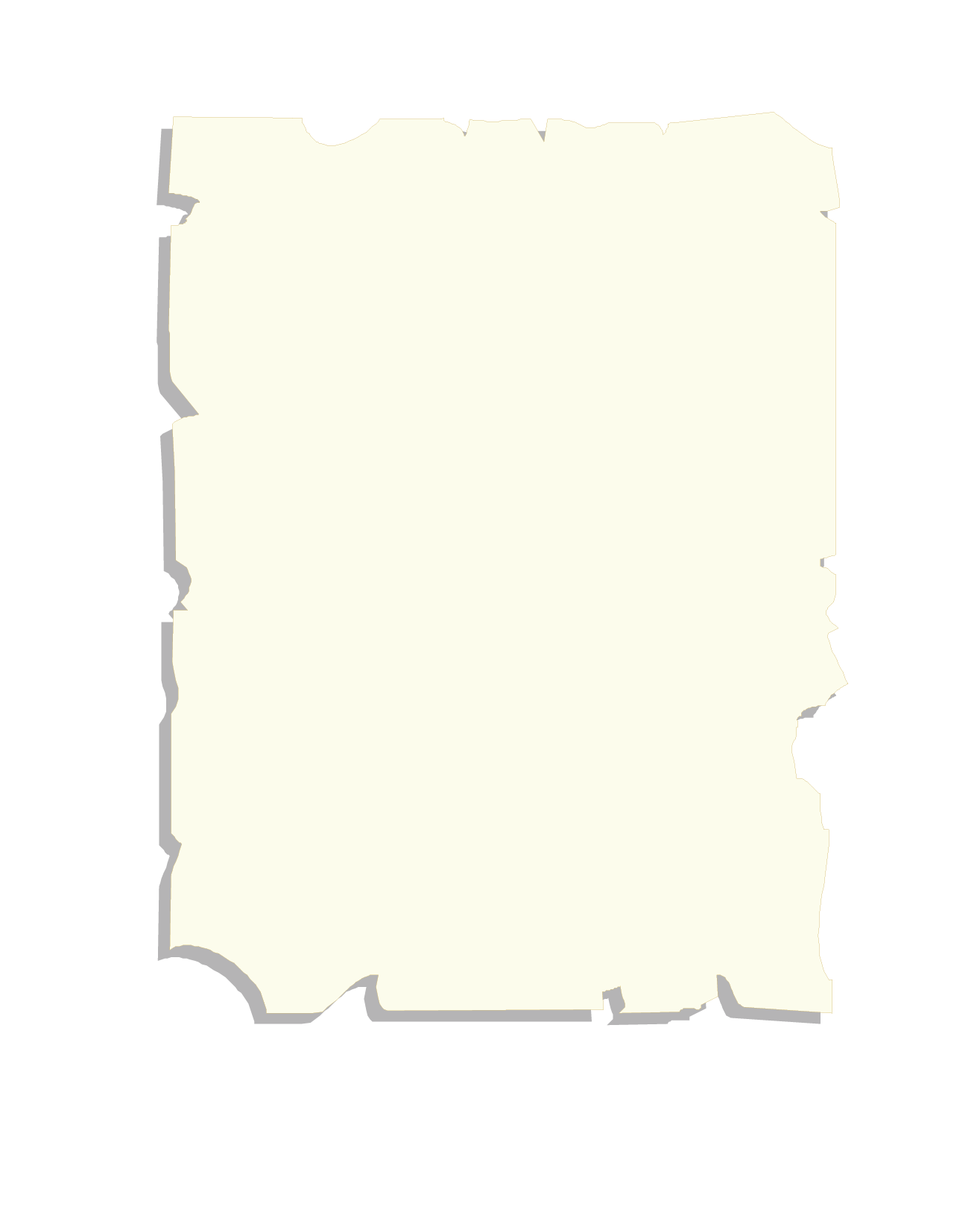 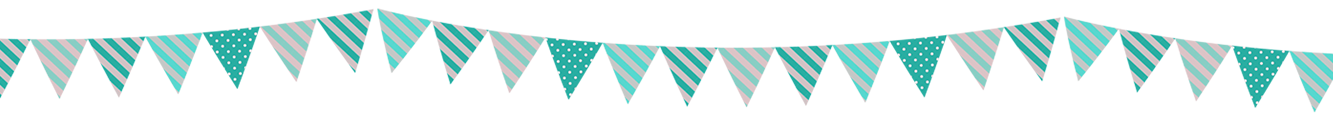 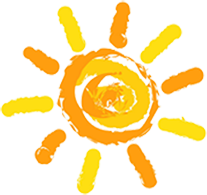 02
Đúng ghi Đ, sai ghi S
456
x
0
203
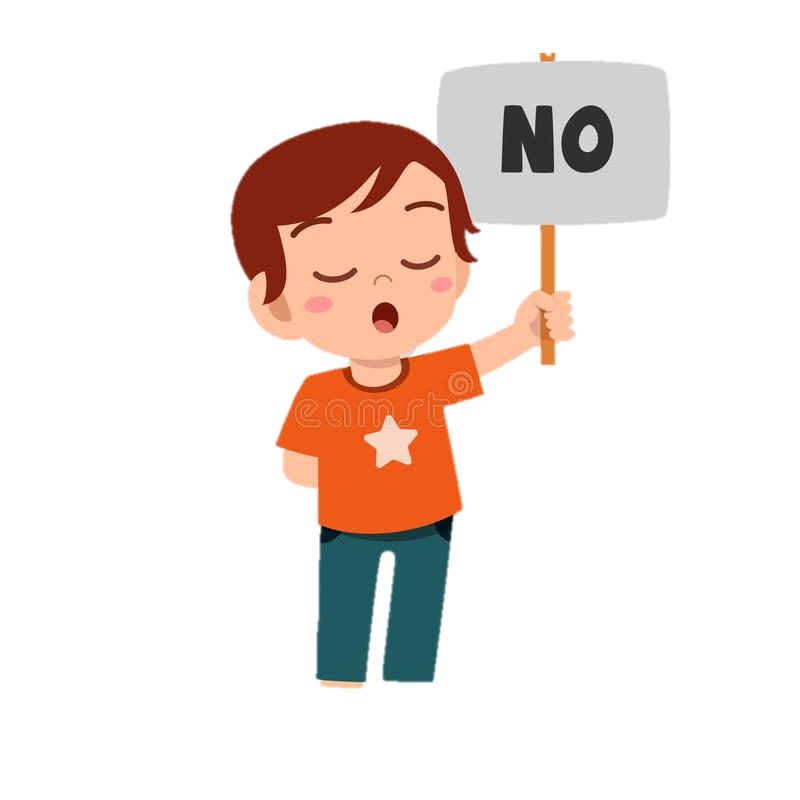 s
1368
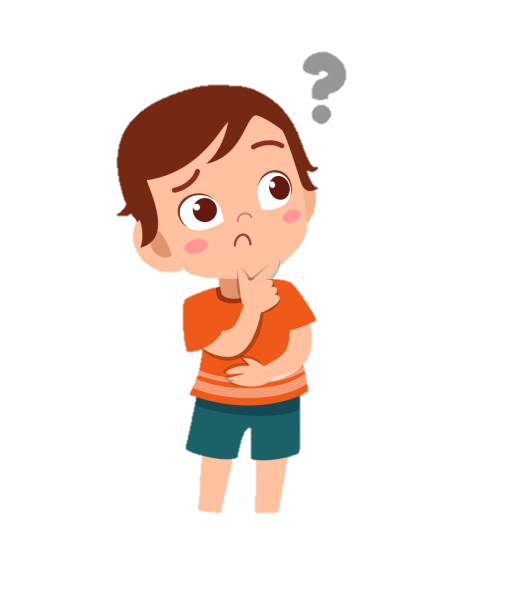 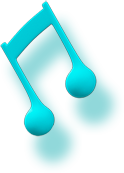 912
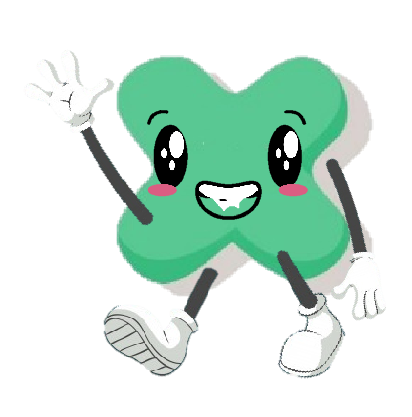 10488
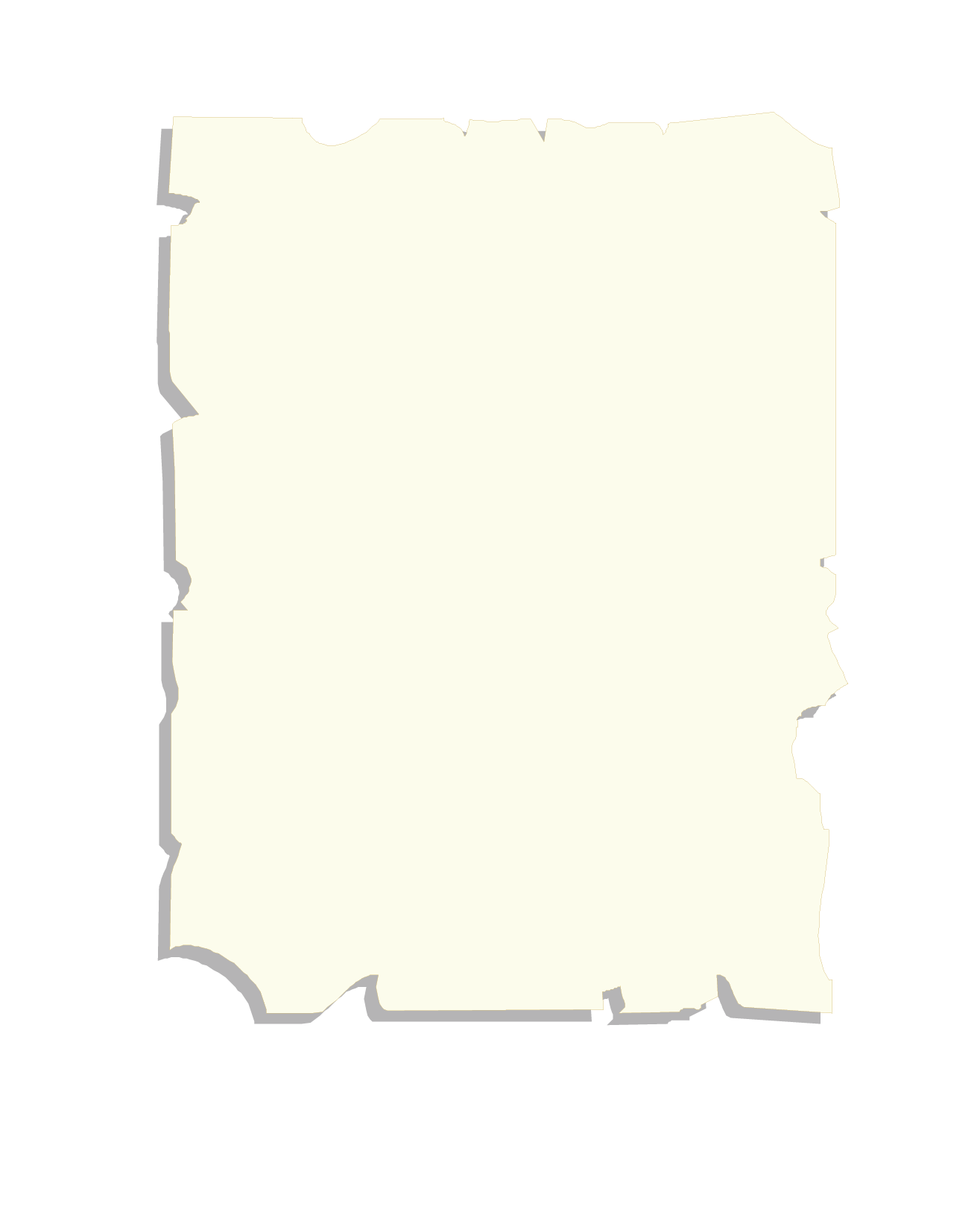 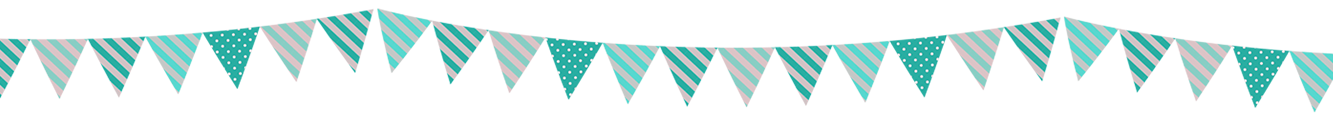 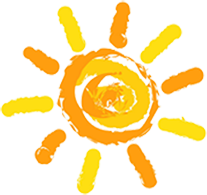 02
Đúng ghi Đ, sai ghi S
456
x
0
203
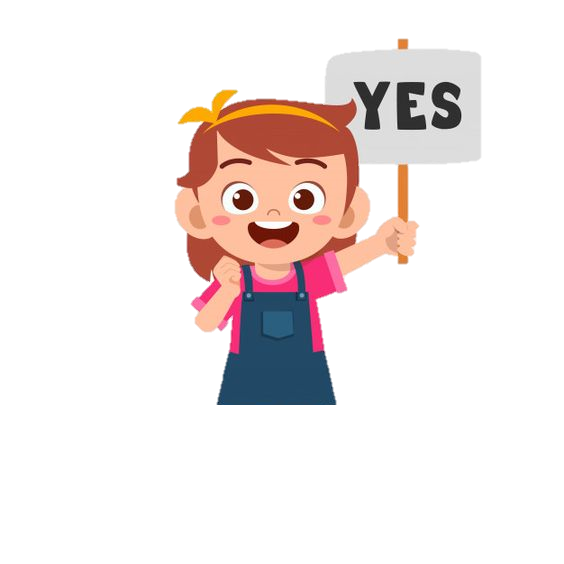 1368
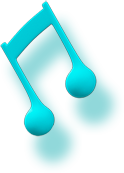 Đ
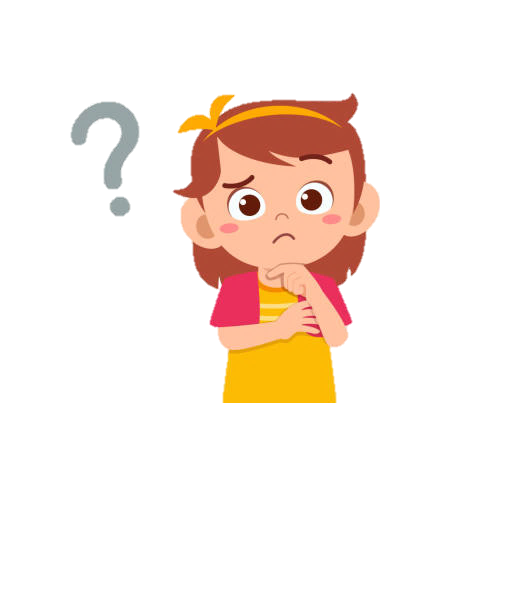 912
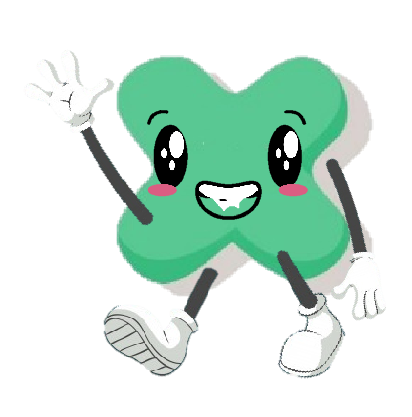 92568
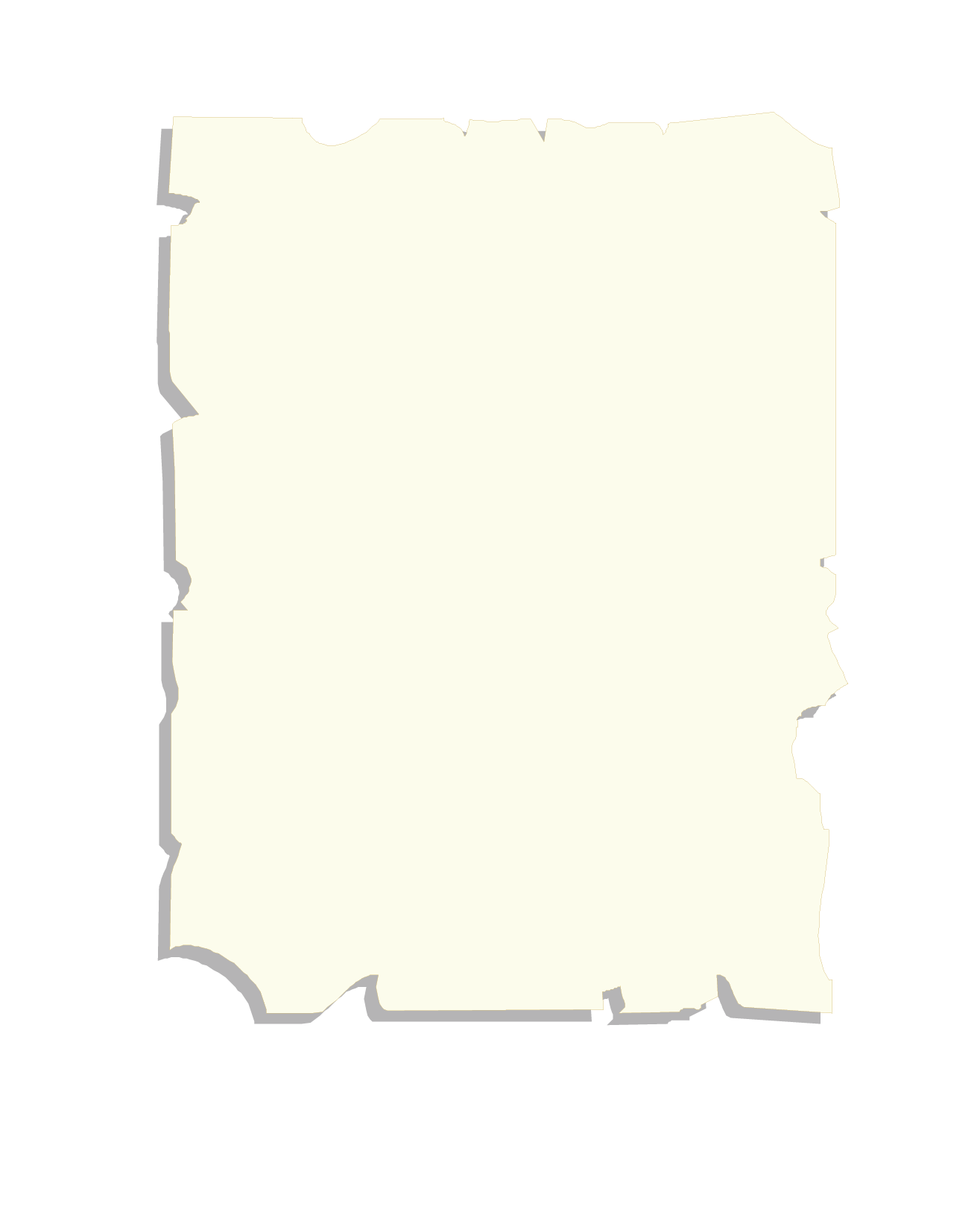 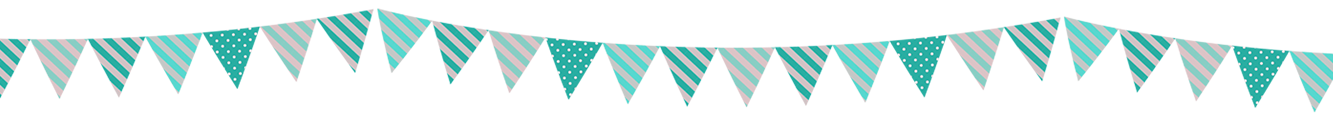 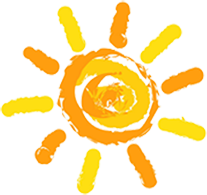 Dặn dò
Dặn dò
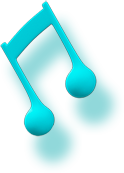 1. Làm BT vào vở
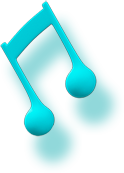 2. Làm SBT Toán
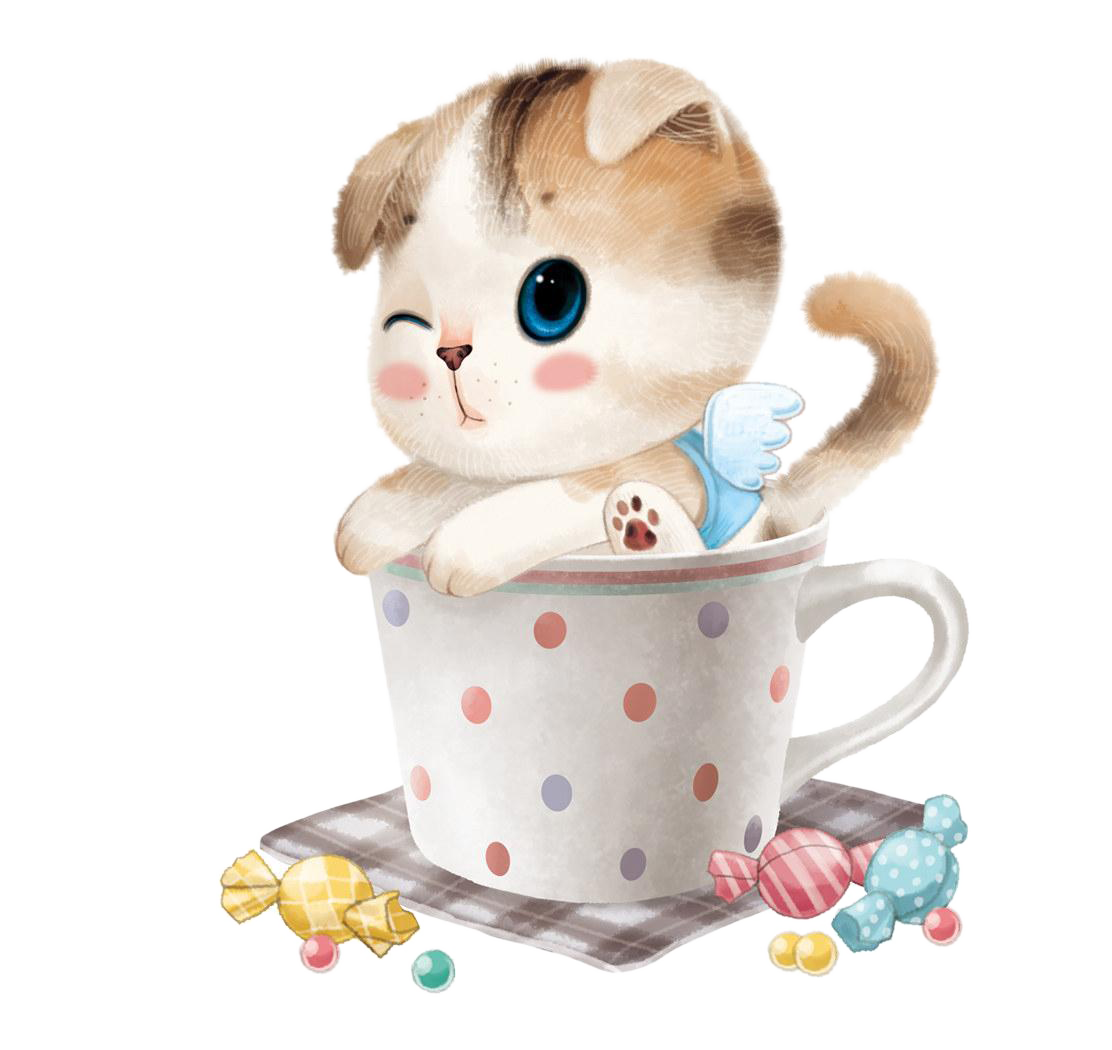 Chúc em 
học tốt nhé!
Chúc em 
học tốt nhé!
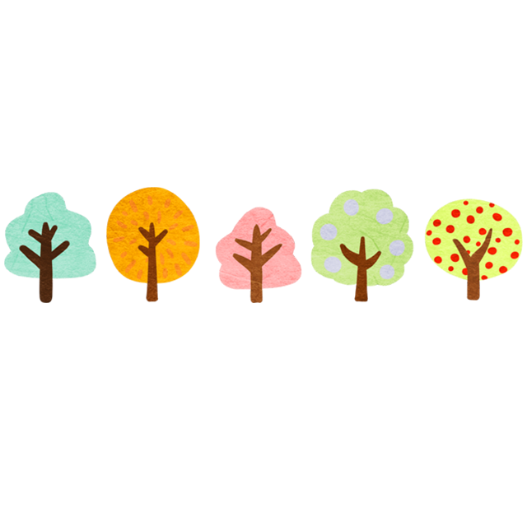